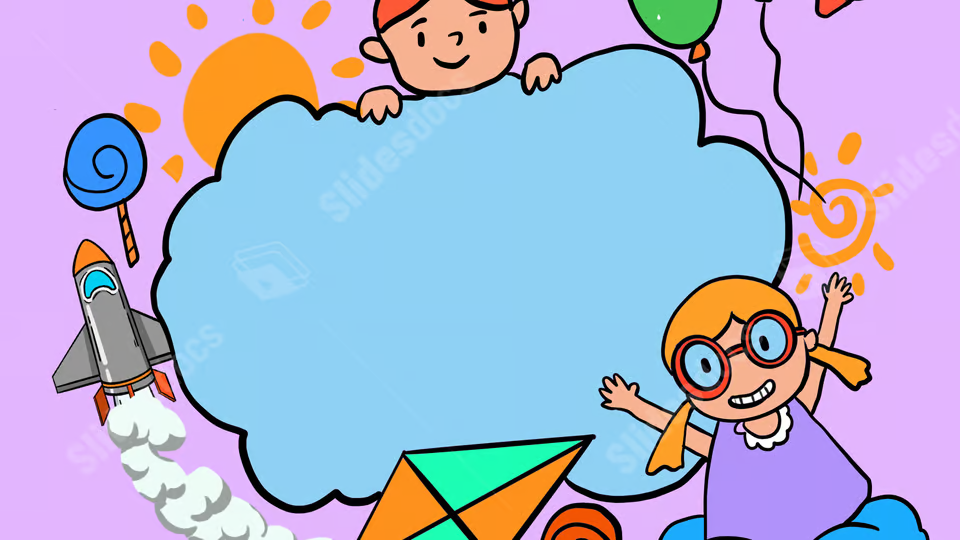 RETROALIMENTACIÓN
COMUNICACIÓN INTEGRAL 
PRIMER PERIODO
KINDER 2024
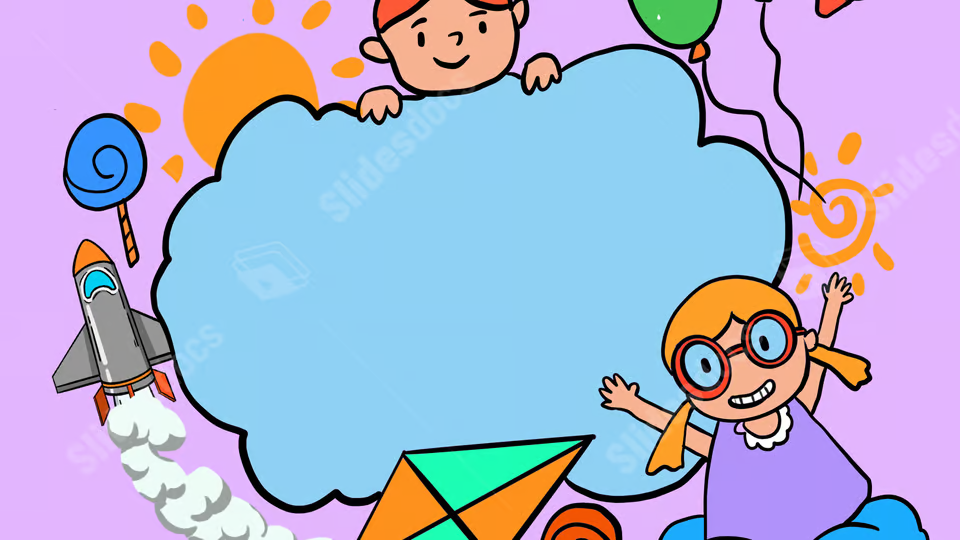 OBJETIVOS DE APRENDIZAJES
                   
                            OA 3 Descubrir en contextos lúdicos, atributos fonológicos
                de palabras conocidas, tales como conteo de palabras, segmentación y                                                                                         
                                                 sonidos iniciales y finales

    OA 6 Comprender contenidos explícitos de textos literarios y no literarios, a   partir de la       escucha atenta, describiendo información y realizan progresivamente inferencias
                                             y predicciones 

OA 7 Reconocer palabras que se encuentran en diversos  soportes 
                   asociando algunos fonemas a sus correspondientes grafemas.
   
     OA 8 Representar gráficamente algunos trazos, letras, signos
                    palabras significativas mensajes simples   legibles        
                         utilizando diferentes recursos y soportes  en 
                                            situaciones auténticas.
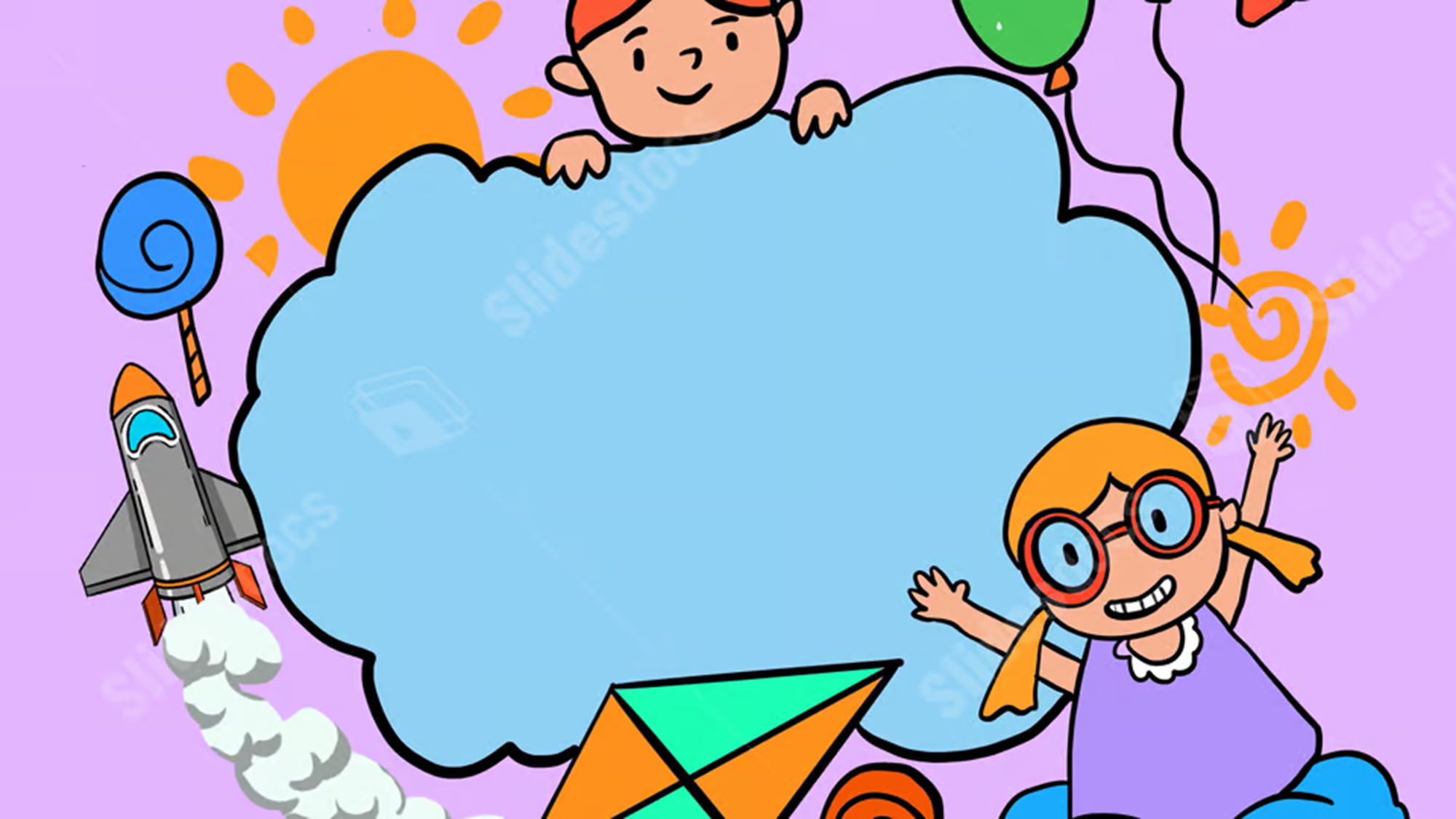 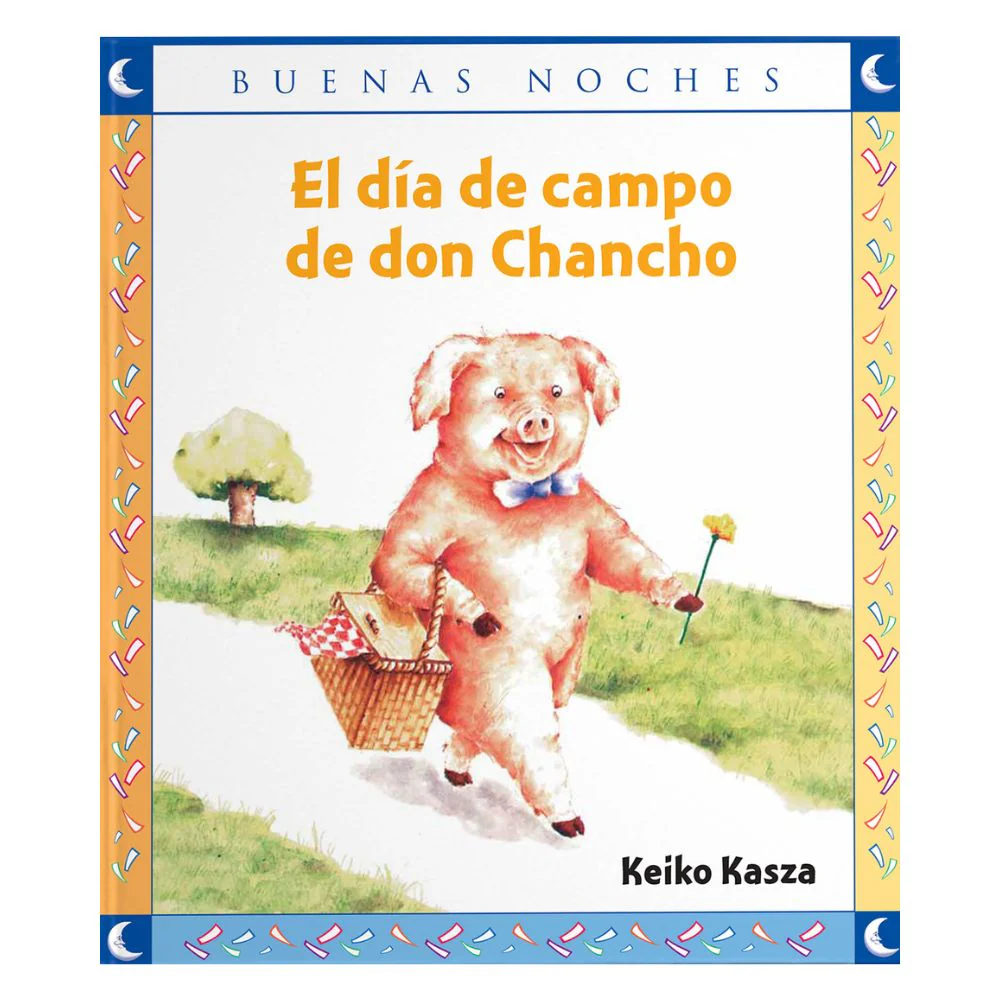 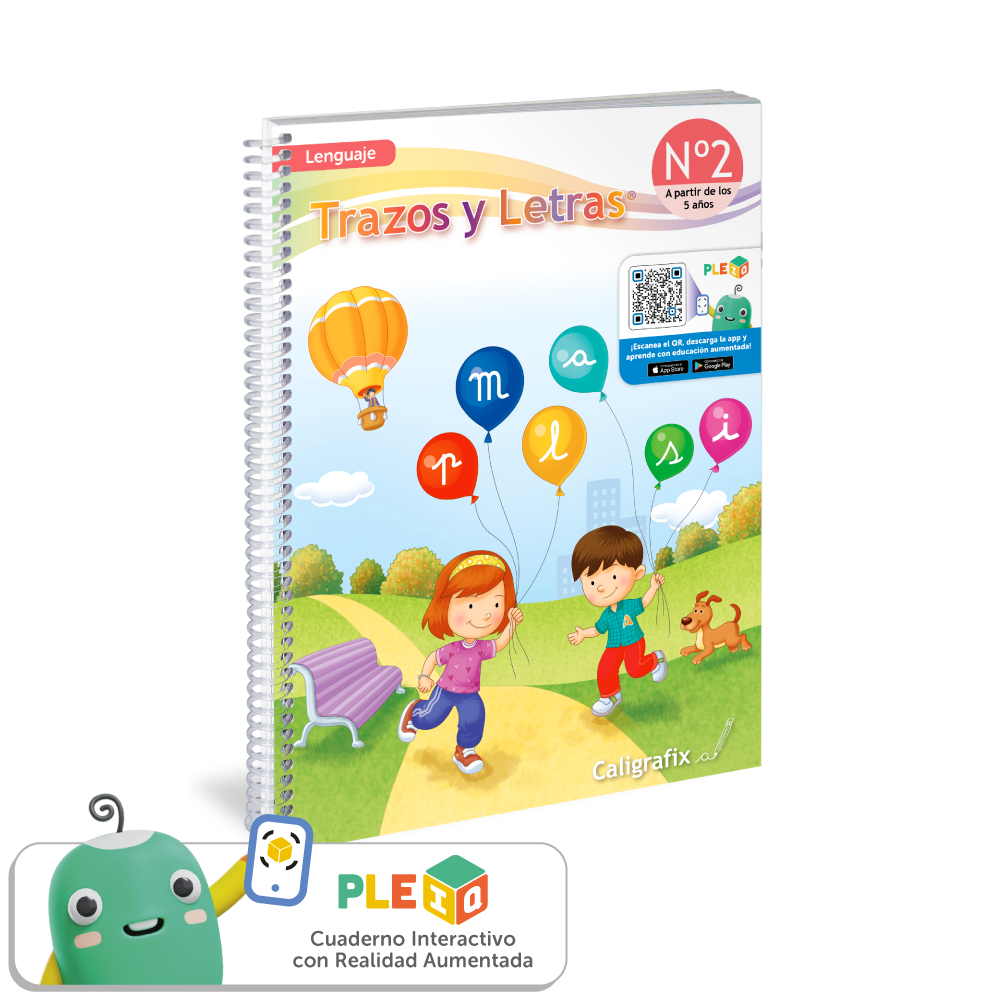 Porcentaje:70 %

Lectura Complementaria

Ticks de salida

Tareas en clases

Exposiciones Orales

Trabajo en texto Caligrafix
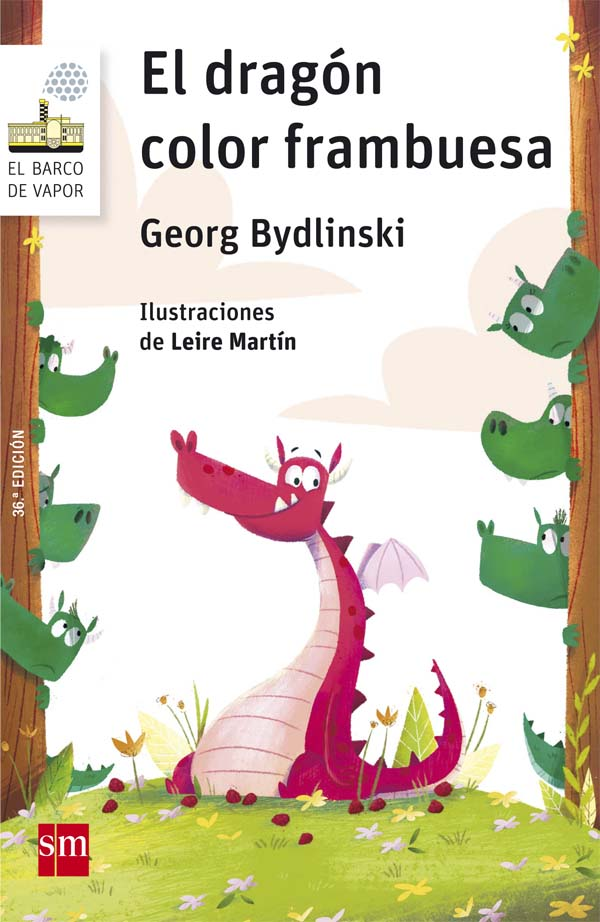 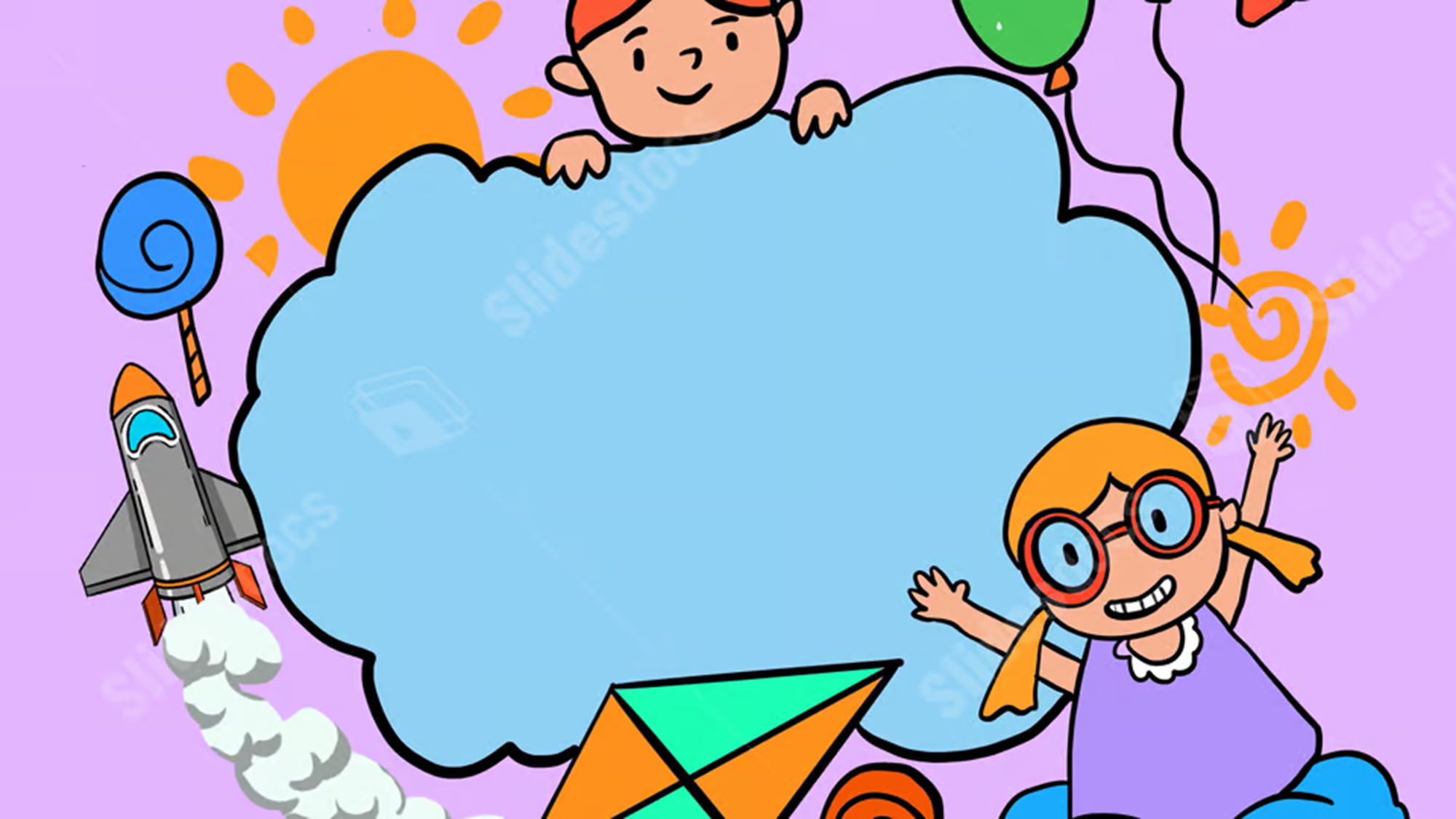 Porcentaje:30%

Prueba de Vocales

Prueba de Sílabas
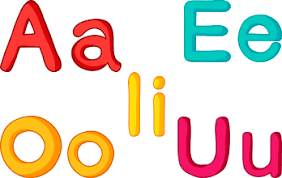 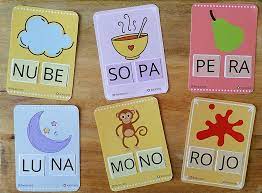 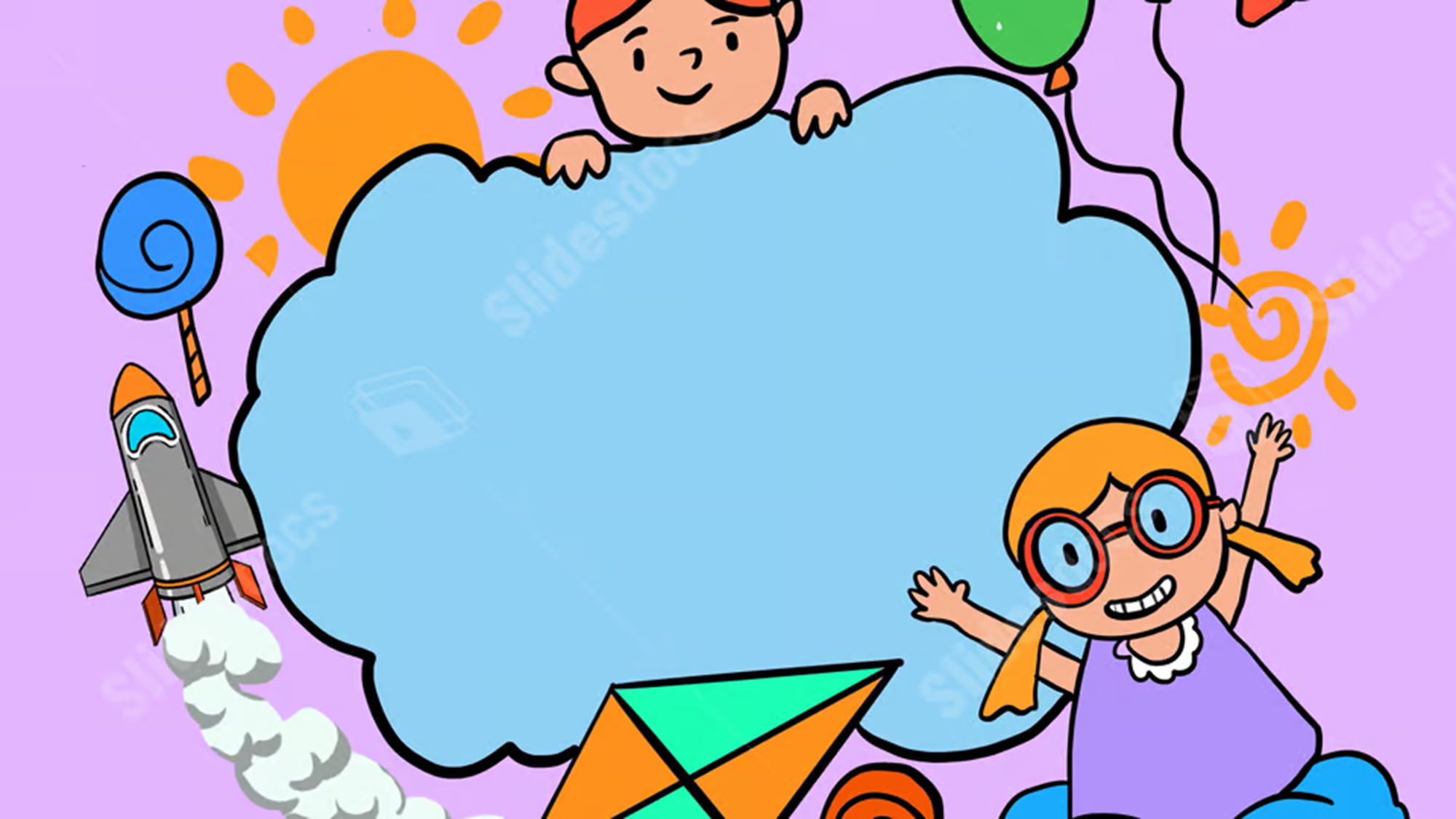 ¡¡Felices vacaciones de

           Invierno!!